Как найти результаты следующих действий?
10001102 + 10101012

11100011102-110102

1011012 × 1000112
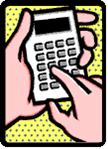 «АРИФМЕТИКА 
В ДВОИЧНОЙ СИСТЕМЕ 
СЧИСЛЕНИЯ»
Лаплас писал о своем отношении к двоичной (бинарной)  системе счисления
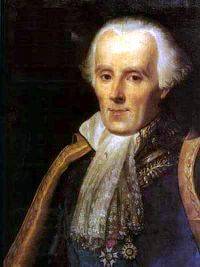 «Мысль – выражать  все числа немногими знаками, придавая им значение по форме, её значение по месту, настолько проста, что именно из-за этой простоты трудно оценить, насколько она удивительна …»
Пьер Симон Лаплас (1749 – 1827 гг.)
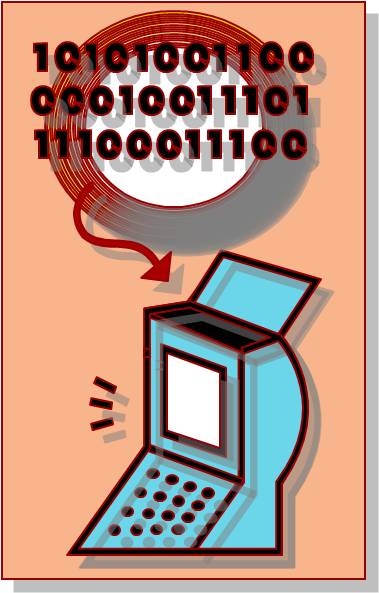 Эти слова подчеркивают универсальность алфавита, состоящего из двух символов.
Все позиционные системы счисления «одинаковы», а именно, во всех них выполняются  арифметические операции по одним и тем же правилам:
справедливы одни и те же законы арифметики:
-коммутативный (переместительный)          m + n = n + m
                                                                          m · n = n · m 
ассоциативный (сочетательный)
                                ( m + n ) + k = m + ( n +  k ) = m + n + k 
                                (m · n ) · k = m · ( n ·  k ) = m · n · k 
дистрибутивный (распределительный) 
                     ( m + n ) · k = m ·  k + n ·  k
справедливы правила сложения, вычитания и умножения столбиком;
правила выполнения арифметических операций опираются на таблицы сложения и умножения.
Сложение:
+ 1110
  1001
10111
+    1111
  101111
  110110
Пример 1: 11102 + 10012 =?
Пример 2: 11112 + 1011112 =?
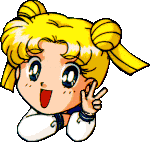 Вычитание:
- 1110
  1001
     101
- 1100110
        1001
   1011101
Пример 1: 11102 -10012 =?
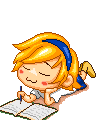 Пример 2: 11001102 -10012 =?
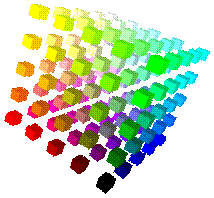 Умножение:
Пример 1: 1012 ×112 =?
×101   
          11
    +   101
     101
       1111
×1100   
          101
    +   1100
1100
   111100
Пример 2: 1012 ×11002 =?
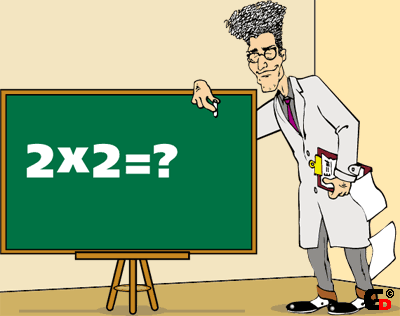 -   110  11
                      11    10
  0
-   10101  11
                                 11       111
     100
       11
           11
            11
               0
Пример 1: 1102 :112 =?
Пример 2: 101012 :112 =?
Домашнее задание
1. Уровень знания:
Выучить правила выполнения арифметических действий в двоичной системе счисления, выучить таблицы сложения, вычитания, умножения.
2.Уровень понимания: Выполните действия:
110010+111,01
11110000111-110110001
10101,101×111
3.Уровень применения:      
Составьте таблицы сложения, умножения в троичной системе счисления.  
  Выполните действия: 102×222;        102+222
4.Творческий уровень: Восстановите двоичные цифры:
**0*0*1**1+10111*1011=100*1*00010;
1*01+1**=10100.